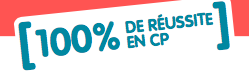 Savoir
Fiche action CP CE1 100%
Axe  2 action 4
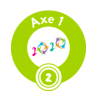 Mise en œuvre des CP et CE1 dédoublés LES MUREAUX
Rentrée 2018
Pour combattre la difficulté scolaire dès les premières années des apprentissages fondamentaux et soutenir les élèves les plus fragiles, les classes de CP des REP+ sont dédoublées à la rentrée 2017. L'objectif global dans lequel s'inscrit cette mesure est "100% de réussite en CP" : garantir, pour chaque élève, l'acquisition des savoirs fondamentaux - lire, écrire, compter, respecter autrui. Pour accompagner les enseignants et les formateurs dans la mise en oeuvre de cette mesure, des outils sont mis à leur disposition.
Prévisions rentrée 2018
En REP+  20 classes de CP  et 21 classes de CE1
En REP 25 classes de CE1                                                 soit 66 classes dédoublées
PILOTAGE IEN
Ligne de conduite: 3 temps pour mieux enseigner 
Temps d’apports théorique
Temps d’analyse de pratique
Temps de suivi des élèves
Une instance
Le comité de suivi: 
IEN, CPC, F REP+, RASED, PEMF, enseignants CP
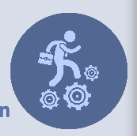 Cahier des charges pédagogiques
PARENTS
Prévenir qu’il s’agit d’un dispositif, les classes ne sont pas crées: liberté de rassembler ou diviser les élèves 
Prévenir que l’on a toujours le cycle pour apprendre à lire 
100% réussite c’est à hauteur des capacités de l’enfant
Enseignants 
Participer aux comités de suivis 1/période à l’IEN
Suivre des formations 
Evaluer ses élèves 
Accepter les visites de classe et l’ analyse réflexive didactique collective 1/période (peut-être moins en REP+ l’année prochaine.
Contenus et méthode d’apprentissage
Une méthode commune aux CP ou CE1 pour travailler ensemble.

Liberté pédagogique conservée mais : recherche d’ innovation des temps et des espaces scolaires 
Travailler par compétences
Dans l’école/l’équipe 

Possibilité de se rassembler parfois et qu’un des enseignants aille aider une autre classe. (à hauteur d’une demi-journée par semaine maxi)
Aller faire l’APC en CE1 jusqu’à décembre puis en maternelle
RASED
Aide G et PSY auprès des élèves

Aide E pour conseils pédagogiques auprès de l’enseignant.
Locaux 
Choix 1: co-intervention (modularité, classe plus dynamique, rassemblement faciles)
Choix 2: cloisonner  (groupe restreint, maître seul, salle plus petite, ambiance feutrée et rassurante, parfois interactions faibles)
Rôle de la mairie:
Locaux et matériel : dotations de cloisons 
Dotation de TNI supplémentaires
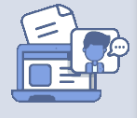 Eduscol http://eduscol.education.fr/cid117919/100-de-reussite-en-cp.html
Guide co-intervention EDUSCOL
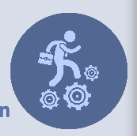 Marie GOËTZ - Inspectrice de l'Education nationale - Les Mureaux - Académie de Versailles